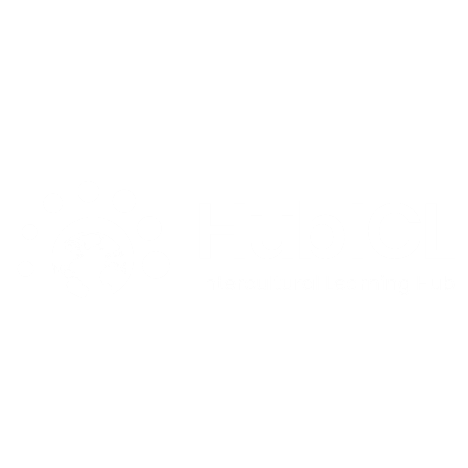 Transformative learning theory activity
Activity created By Dr. Kris Acheson-Clair, PhD, CILMAR
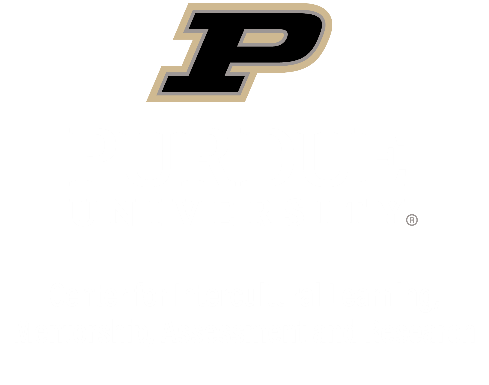 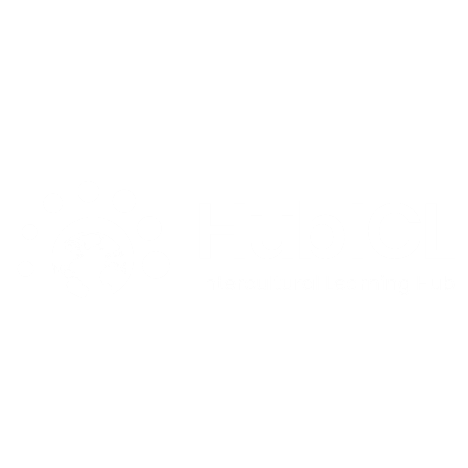 Transformative Learning Theory
Mezirow’s Transformative Learning Theory:

“…upon acquiring new information, adults evaluate their meaning structures (their perspectives and assumptions) and may alter their worldview accordingly.” (Willard, 2022)

Transformative Learning: 

“…learning that transforms problematic frames of reference to make them more inclusive, discriminating, reflective, open, and emotionally able to change.” (Mezirow, 2009)
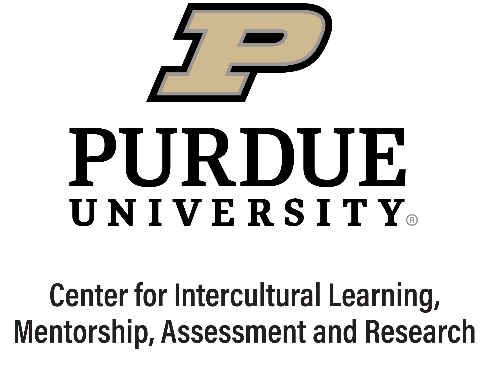 Mezirow, J. (2009). Transformative learning theory. In J. Mezirow, and E. W. Taylor (Eds), Transformative learning in practice: Insights from community, workplace, and higher education (pp. 18-32).
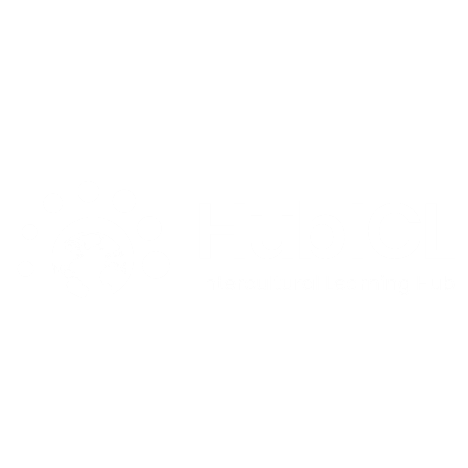 Self transformation
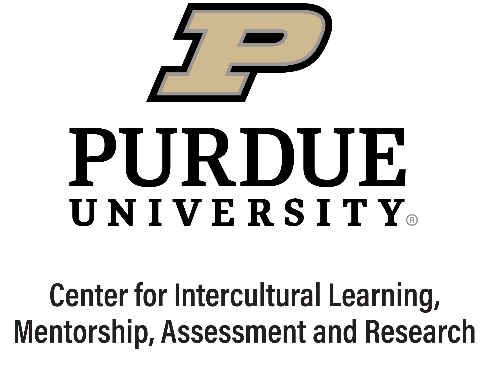 [Speaker Notes: Facilitator notes: Give participants at least 10 minutes to ponder and create. Then, you can either instruct them to find a partner to share with, divide the group yourself, or simply convene in the entire group and have participants share with the larger group.]
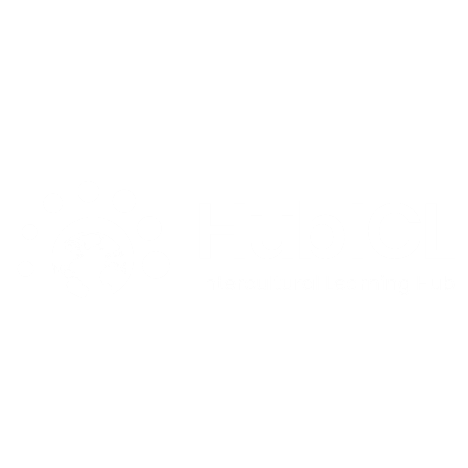 Self transformation
What did you notice about any similarities or differences between your Transformative Learning “story” and fellow participants’ stories?
What is your biggest take-away from thinking through a Transformative Learning experience in this way?
What was the most challenging thing about this activity? Why was it hard? 

Is the way your story turned out the only possible response to that disorienting dilemma? How might it have happened differently? What do you think are common reactions to transformative learning opportunities (other than growth/development)?
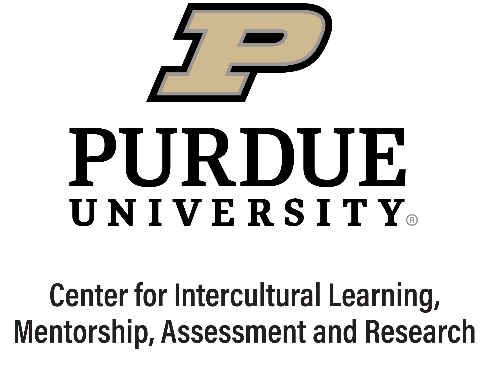